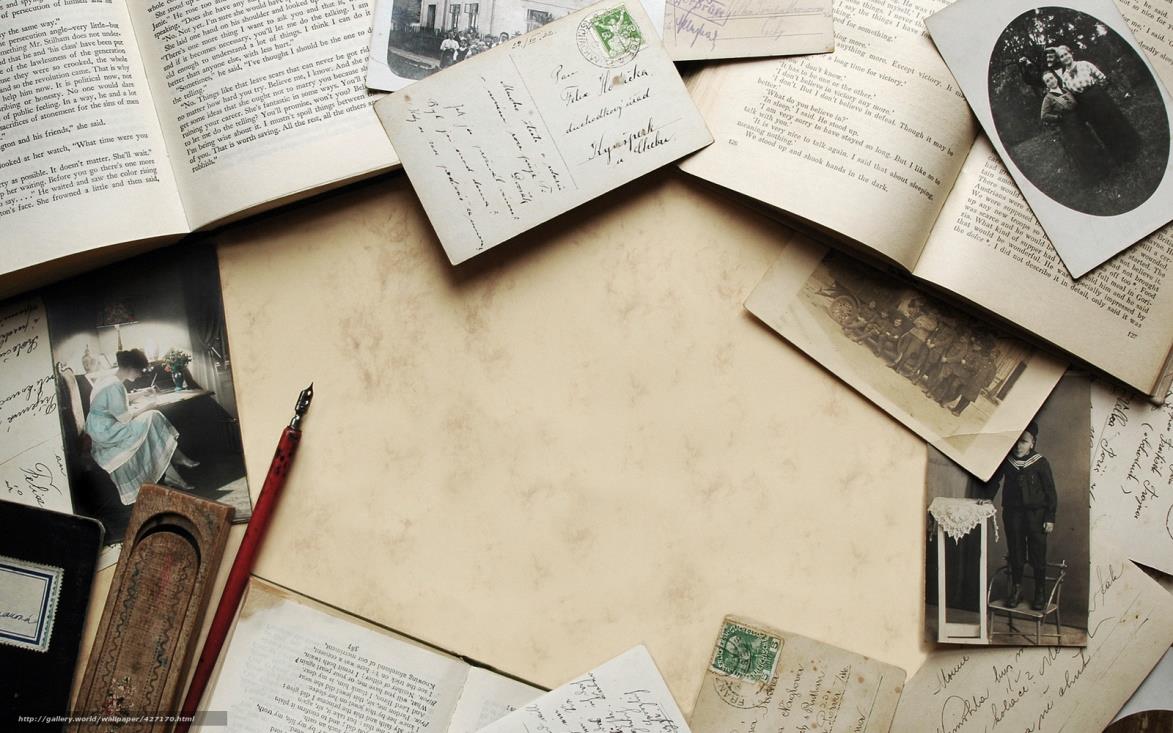 Академия родительского образования 
технология «Письма»



Воспитатель : Беляевских Т.А.

19.01.2017 г
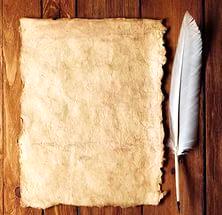 Цель: 
- отлаживание внутрисемейных отношений, отношений с социумом и с самим собой.
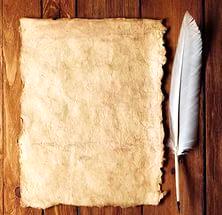 Задачи: 
Способствовать обеспечению семейного благополучия через создание доброго психологического микроклимата с помощью использования технологии 
    Е.В. Бачевой  «Письма»;
Способствовать умению выстраивать взаимоотношения воспитатель – ребенок - родитель;
Развитие уверенности в себе, повышение самооценки, повышение сплоченности родительского коллектива.
Способствовать установлению партнёрских, сотруднических отношений ДОУ с семьёй каждого воспитанника.
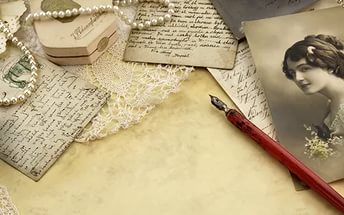 Письма  и  дневники 
Александры Федоровны  Романовой
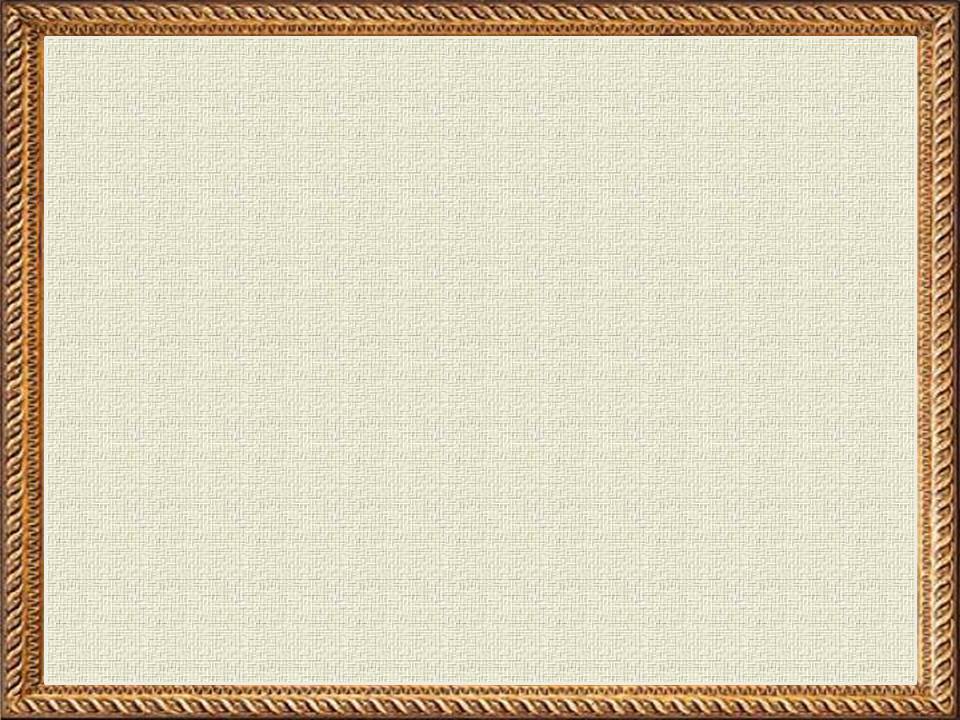 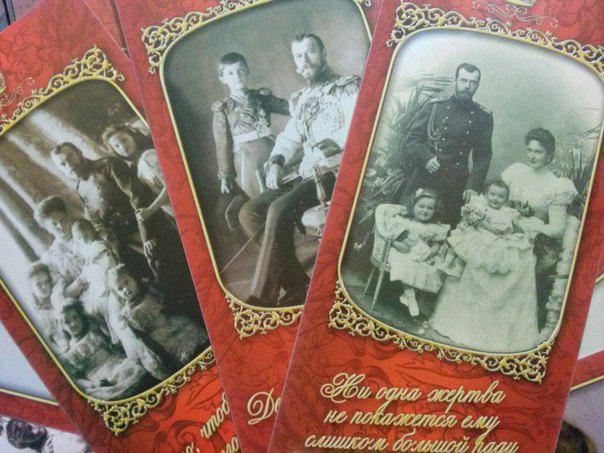 Знакомство с семейным укладом династии Романовых, с использованием отрывков из дневником и писем Государыни Императрицы Александры Федоровны
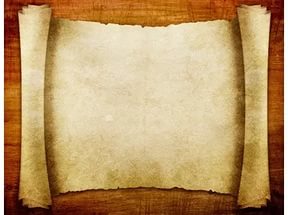 «Наша  любовь друг к другу может быть искренней и глубокой в солнечные дни, но никогда она не бывает настолько сильной, как  в дни страданий и горя, когда раскрываются все ее скрытые до этого богатства…»
«Брак принесет счастье…»
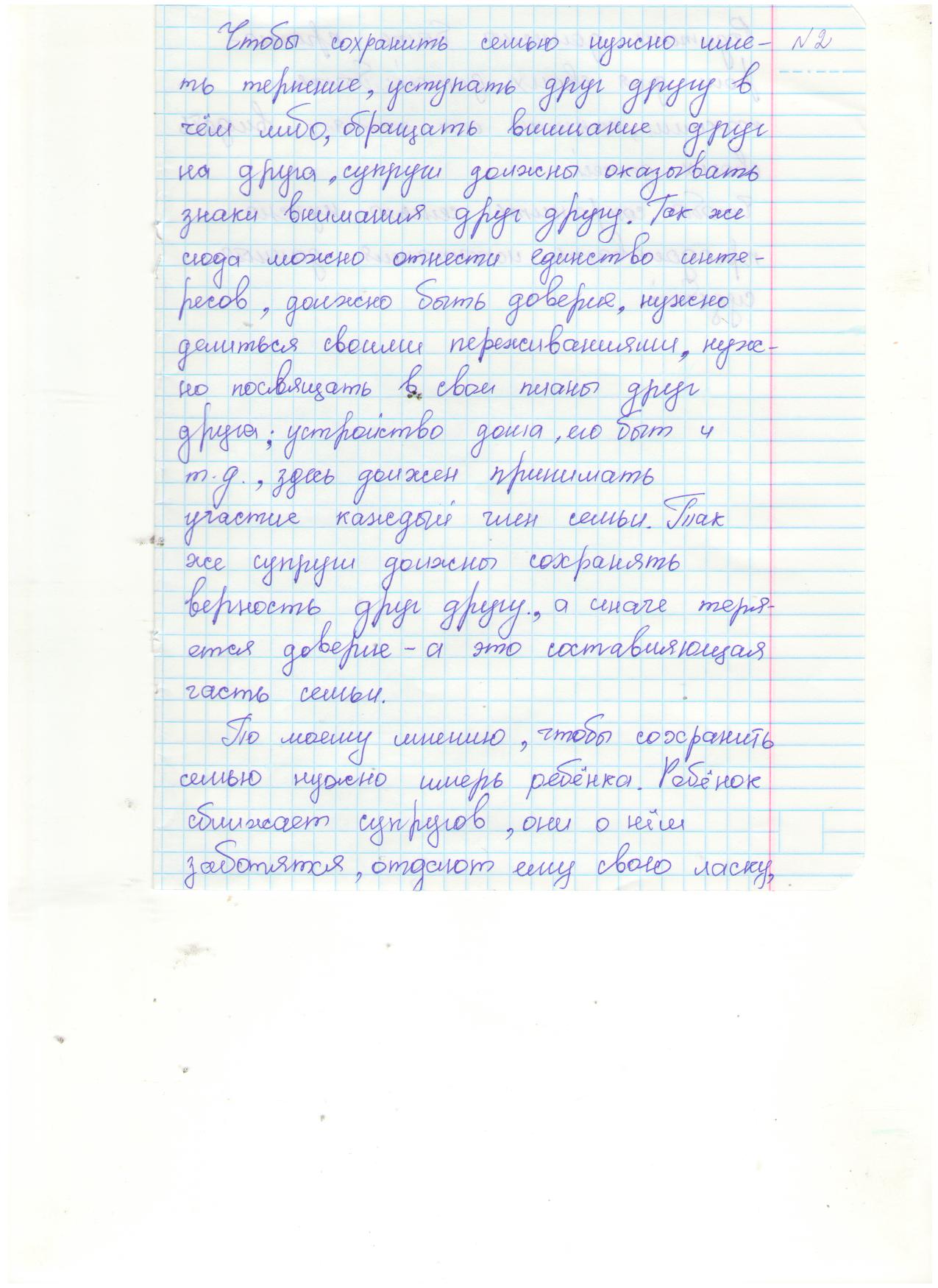 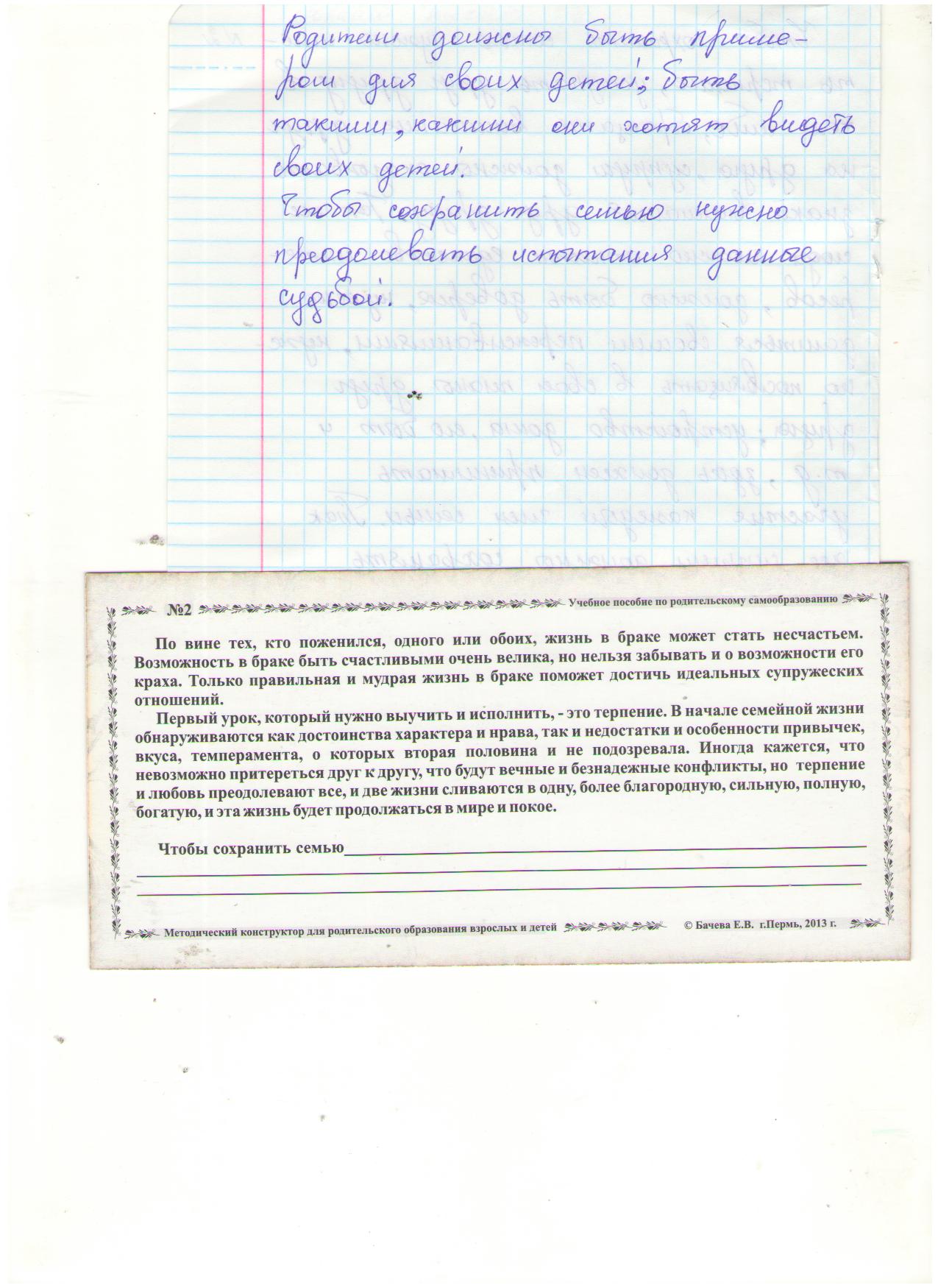 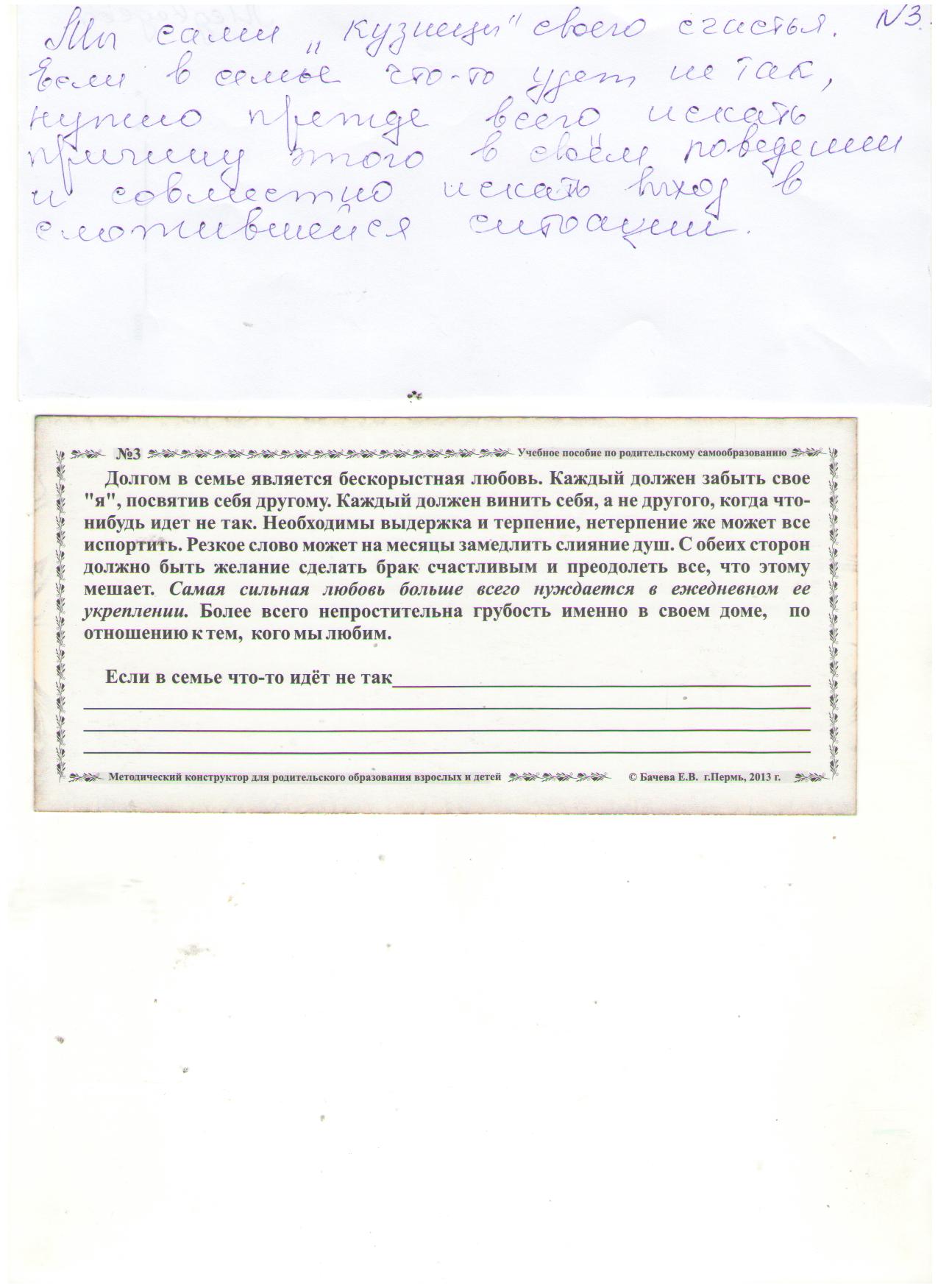 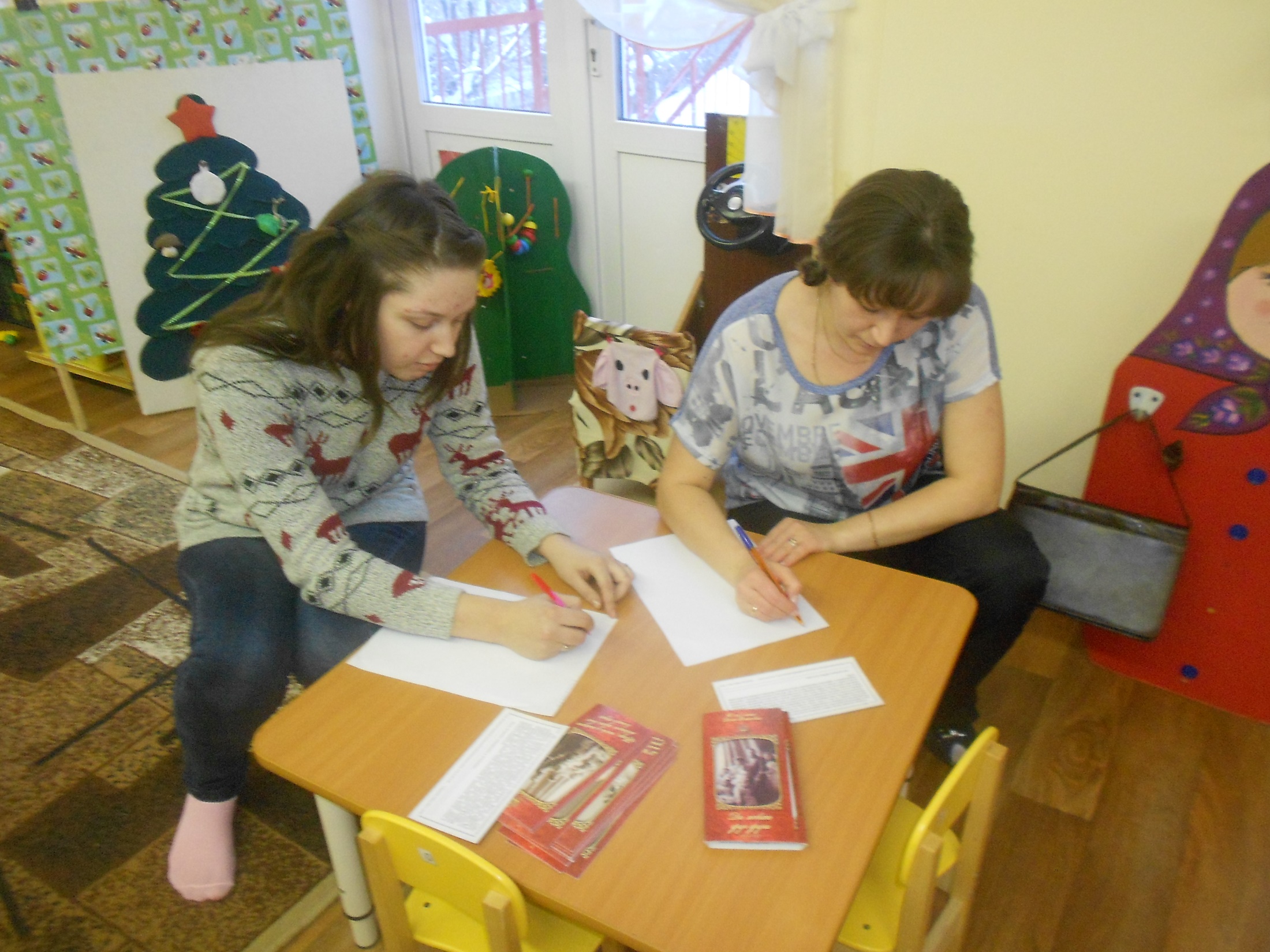 «Секреты семейного счастья…»
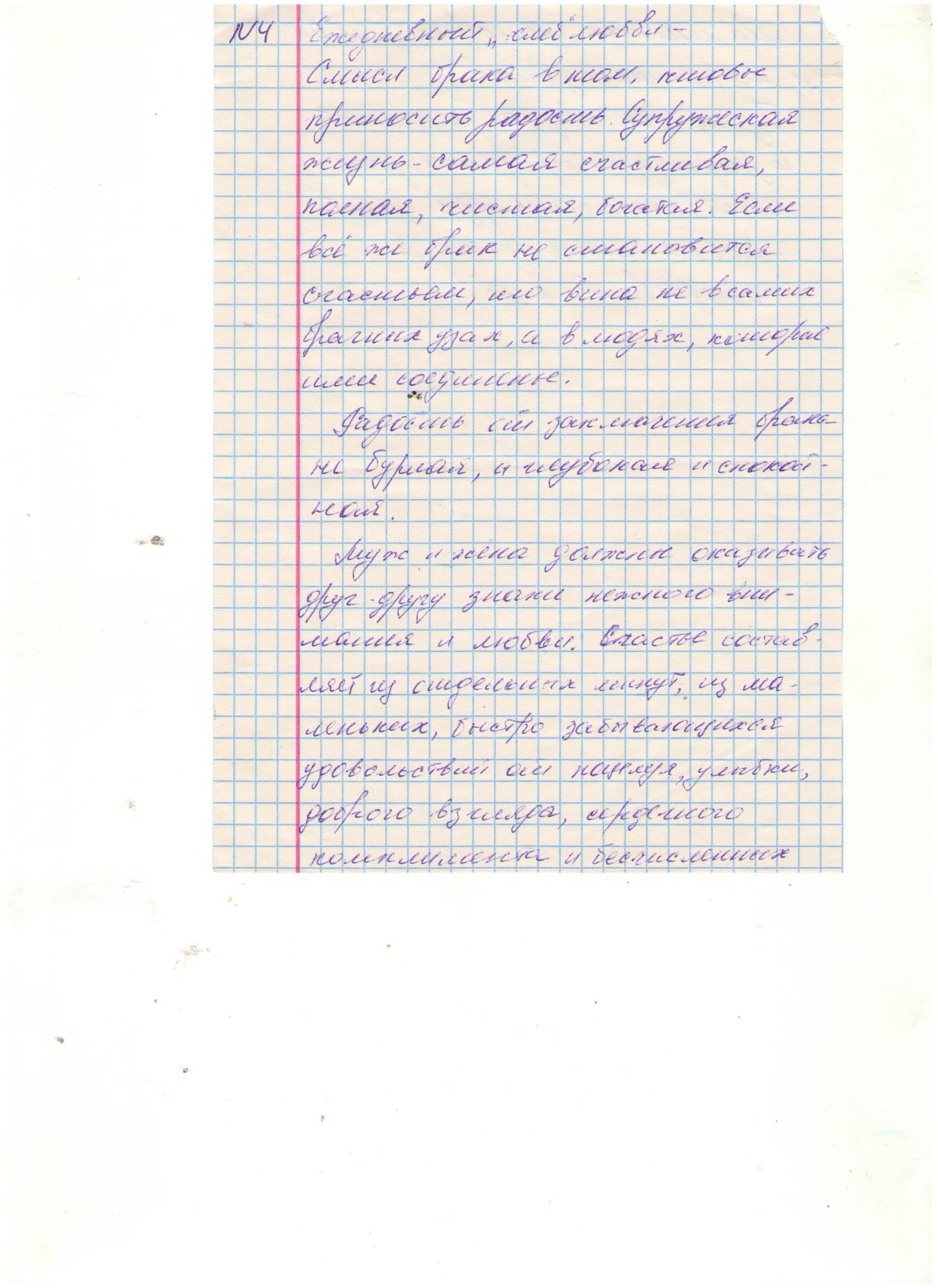 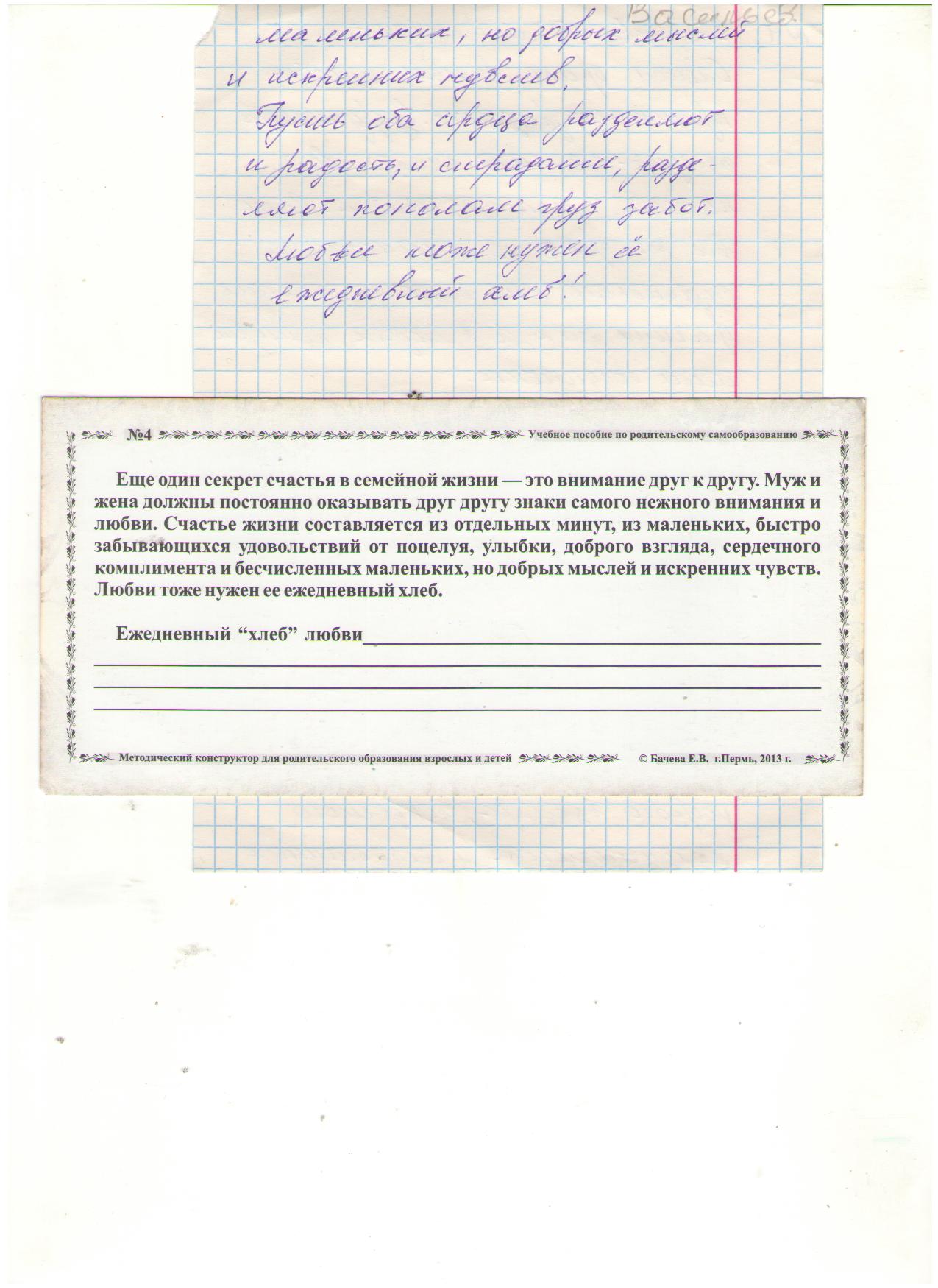 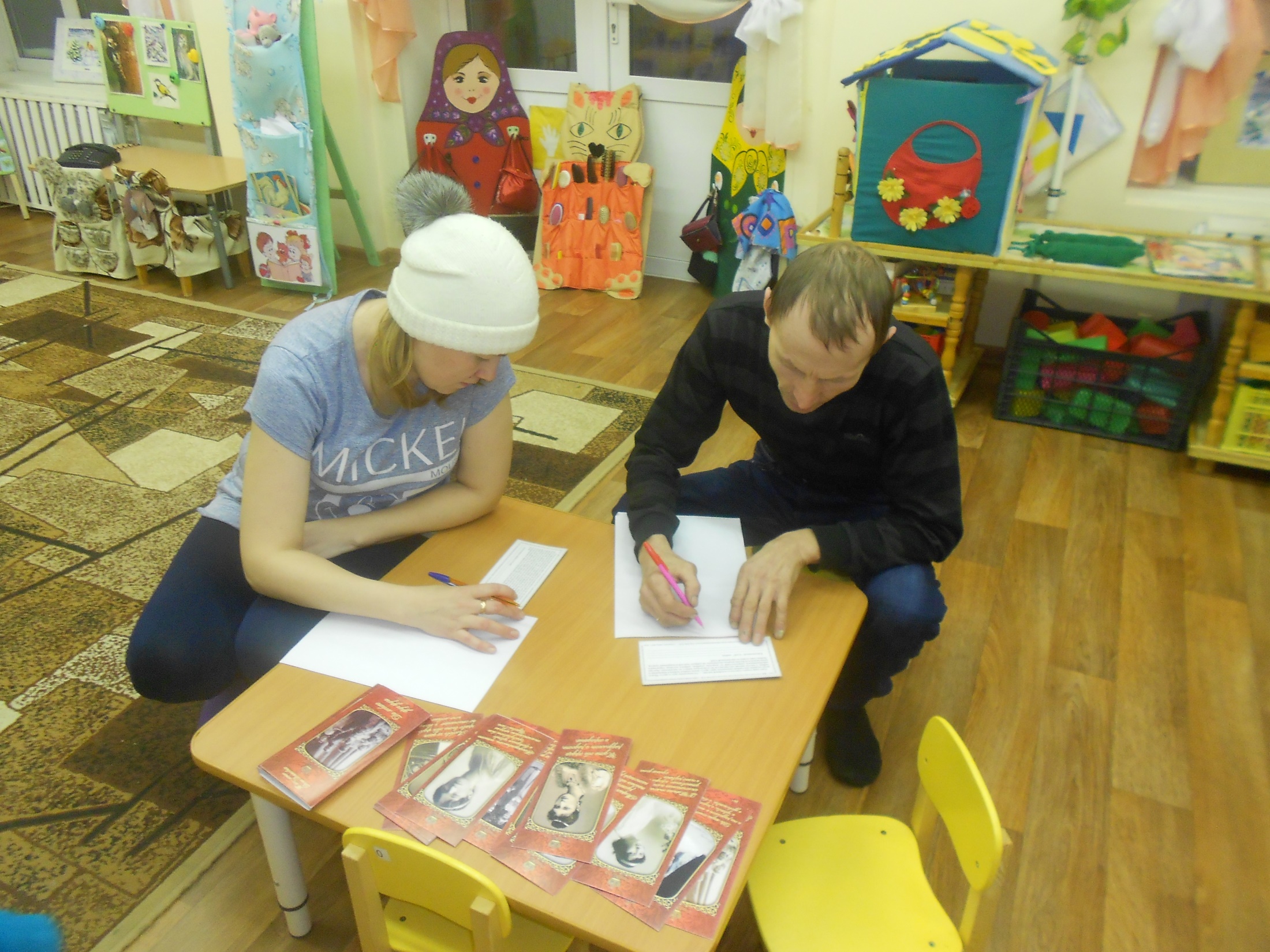 «Портрет любящего мужа…»
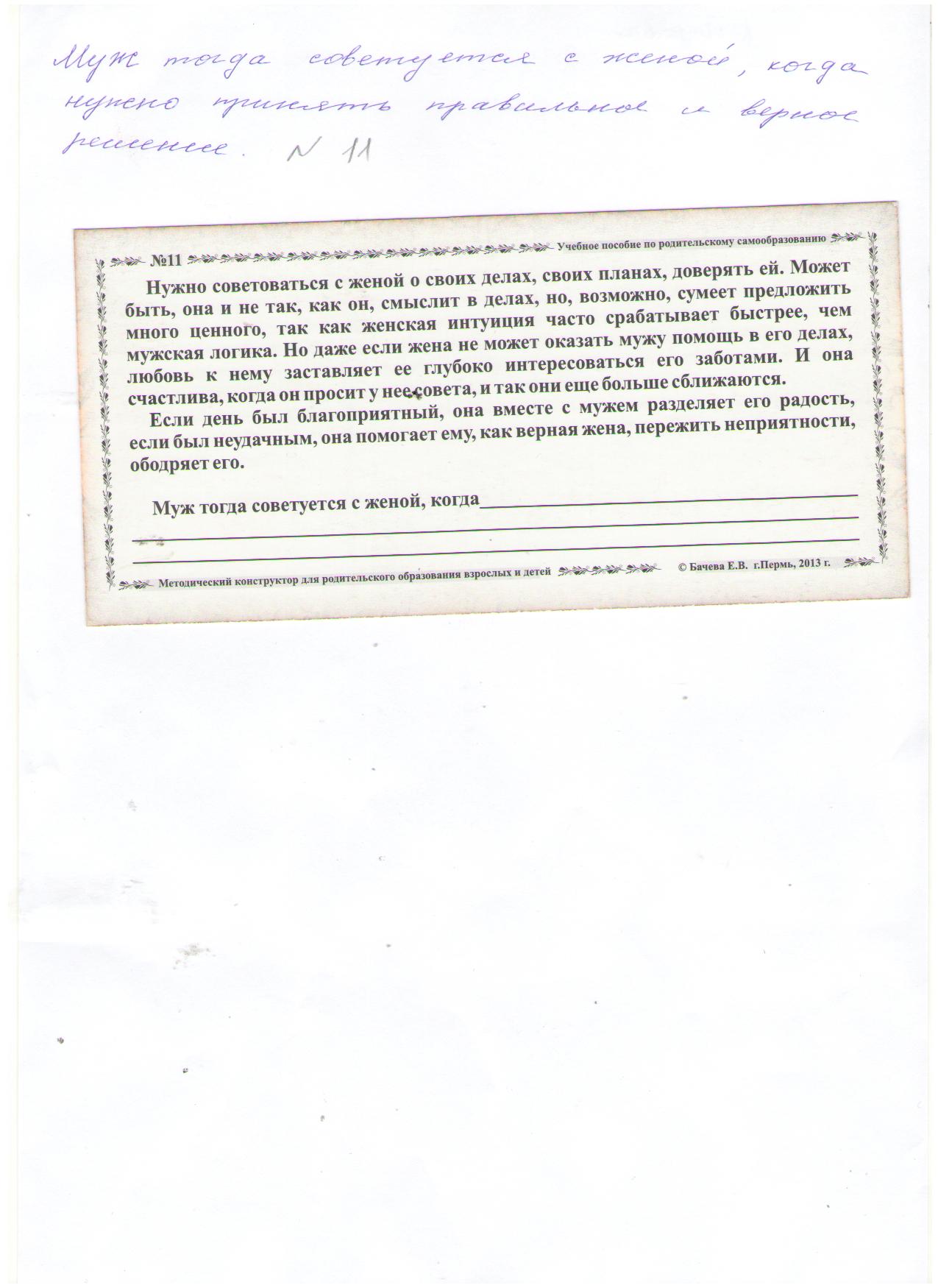 «Жена моей мечты…»
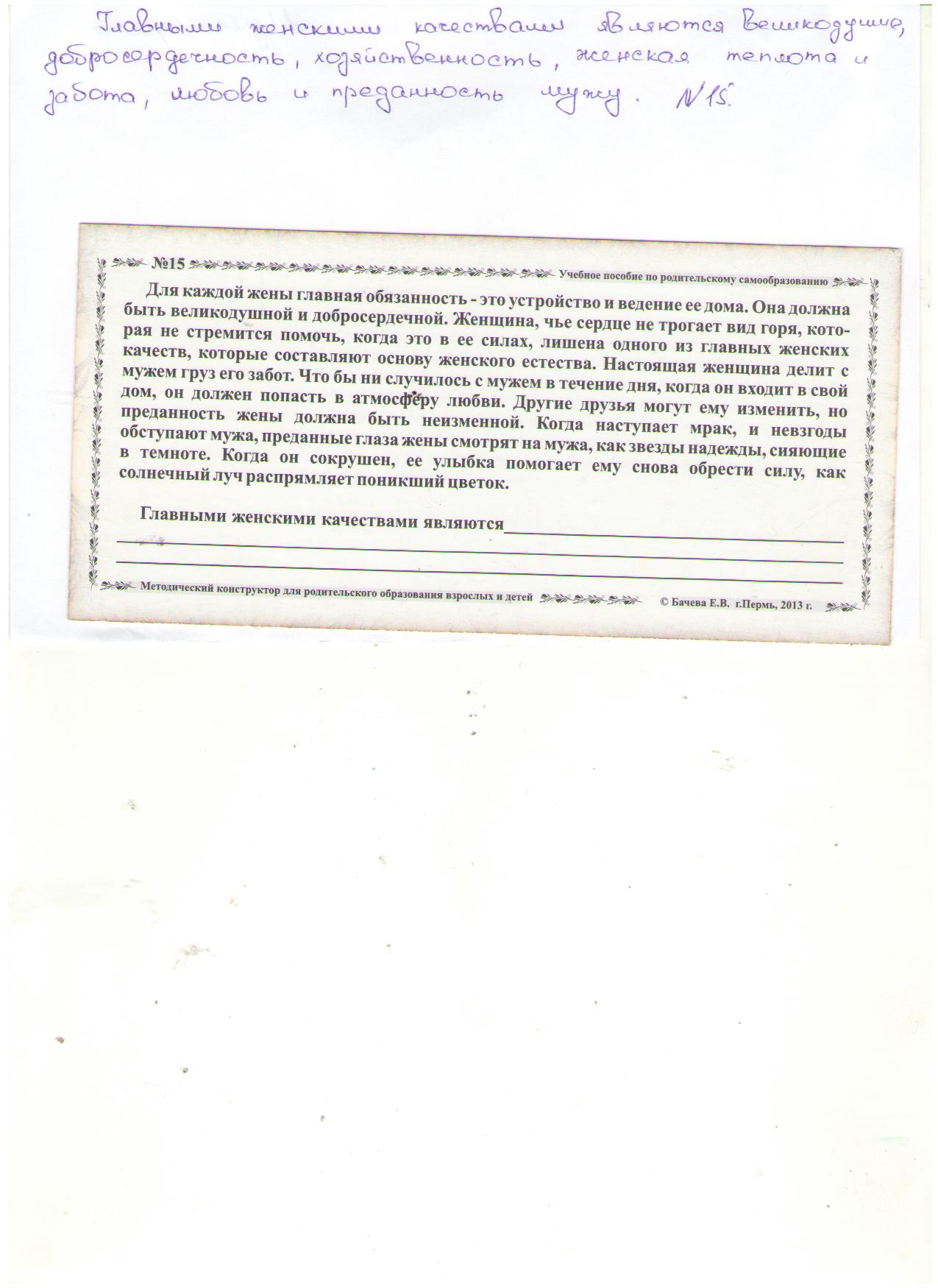 «Любовь в нашем доме…»
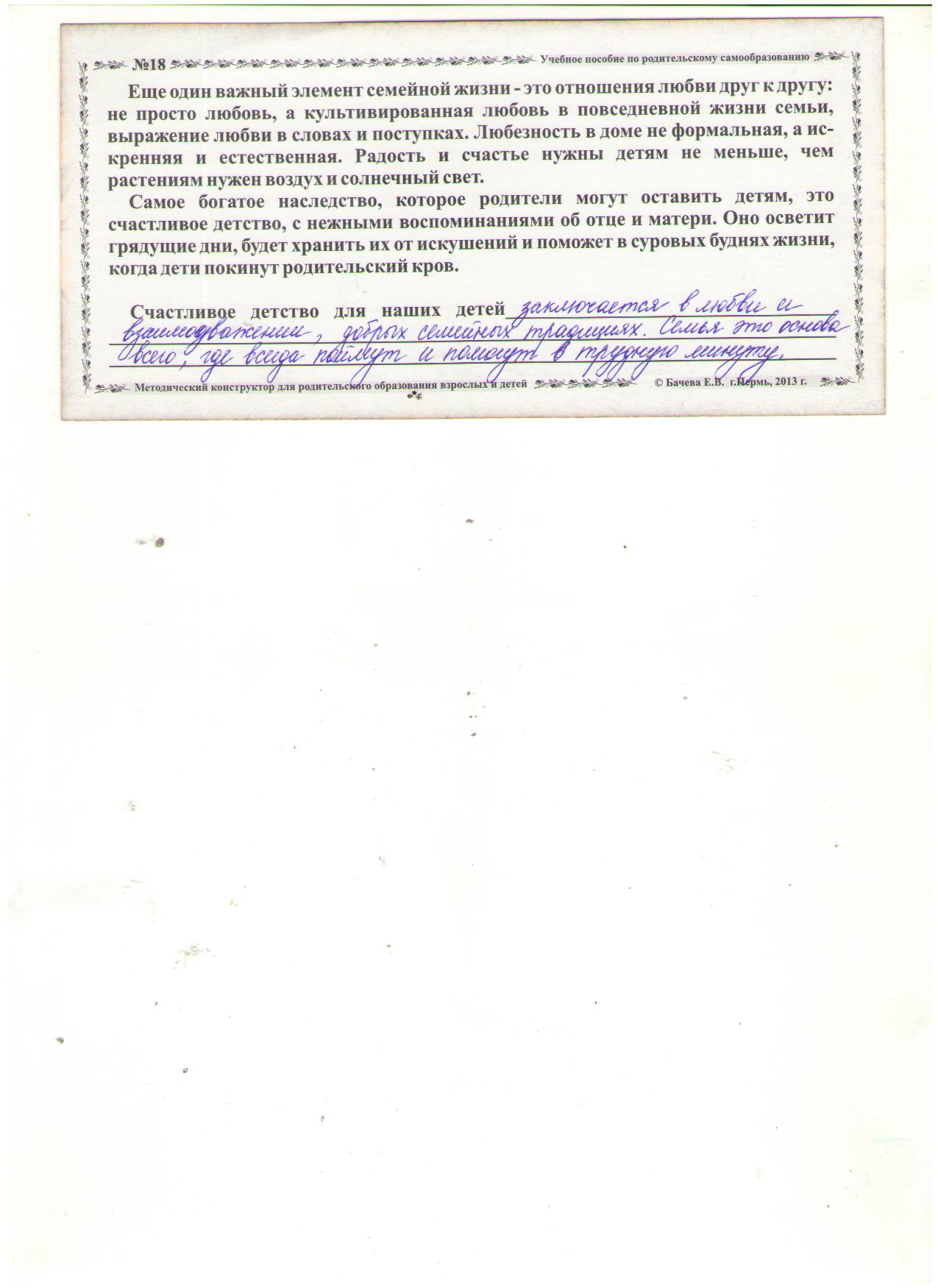 «Какое оно – счастливое детство наших детей…»
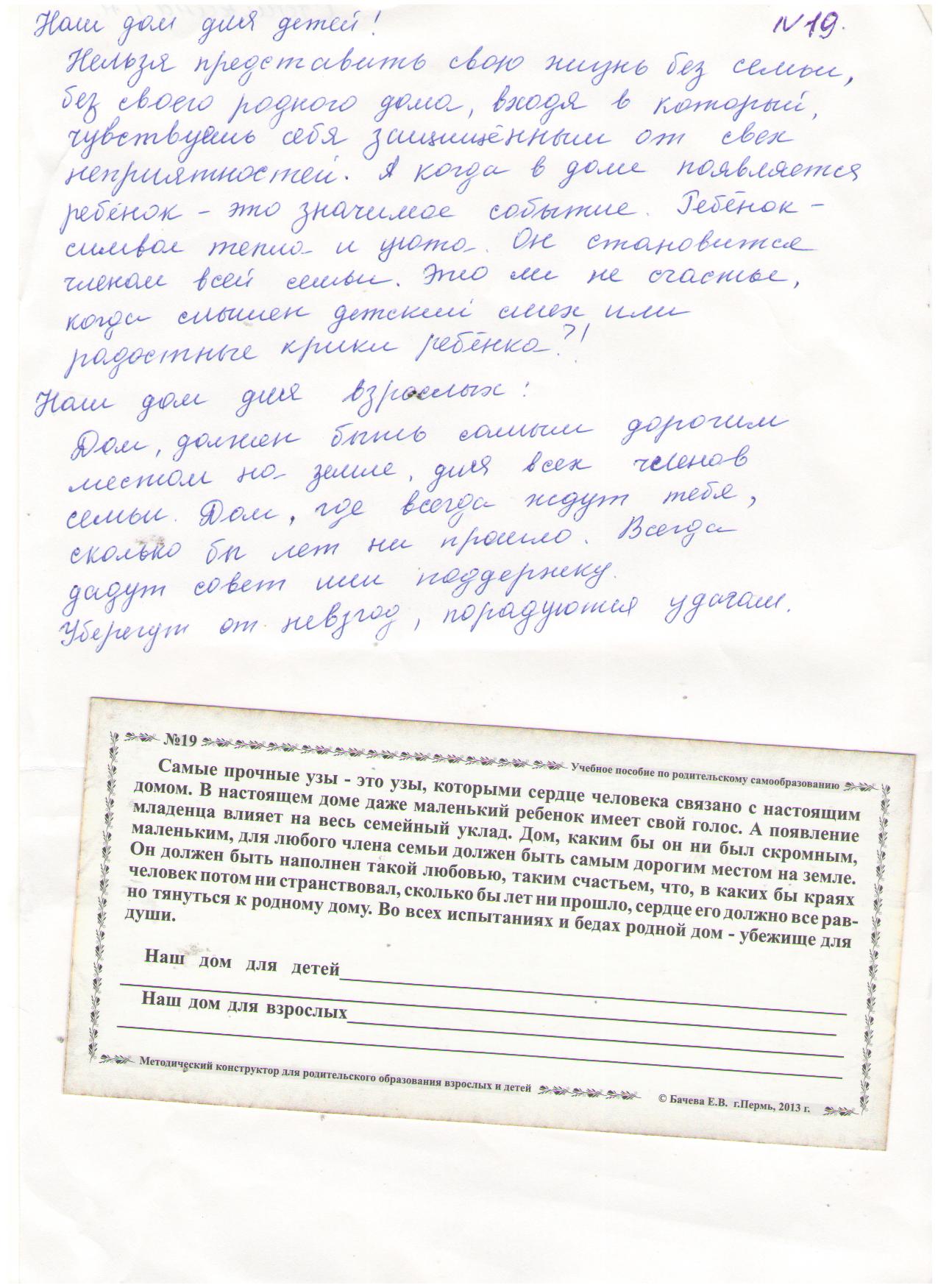 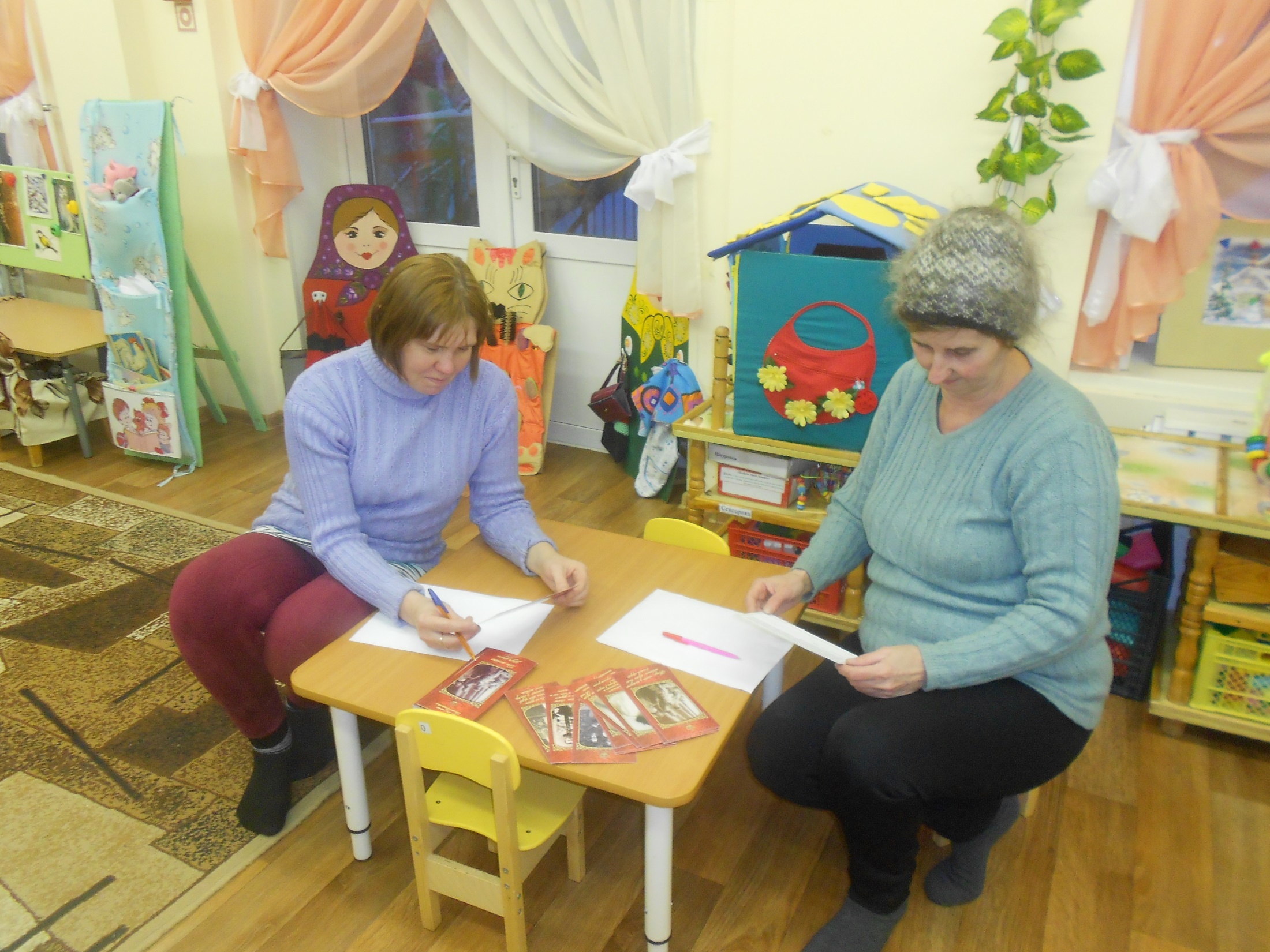 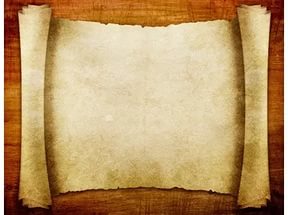 Предполагаемый результат: 
 гармонизация отношений 
ребенок - родитель
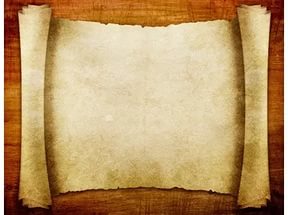 Перспективы на будущее:

Поработать с письмами, адресованным мужчинам
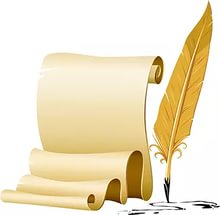 СПАСИБО 
ЗА 
ВНИМАНИЕ!